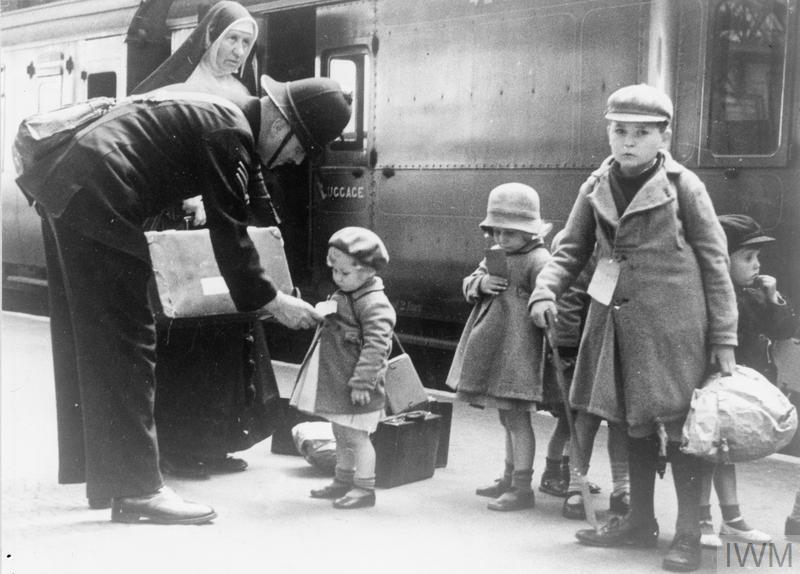 [Speaker Notes: Evacuees en route to the country, chaperoned by a nun.]
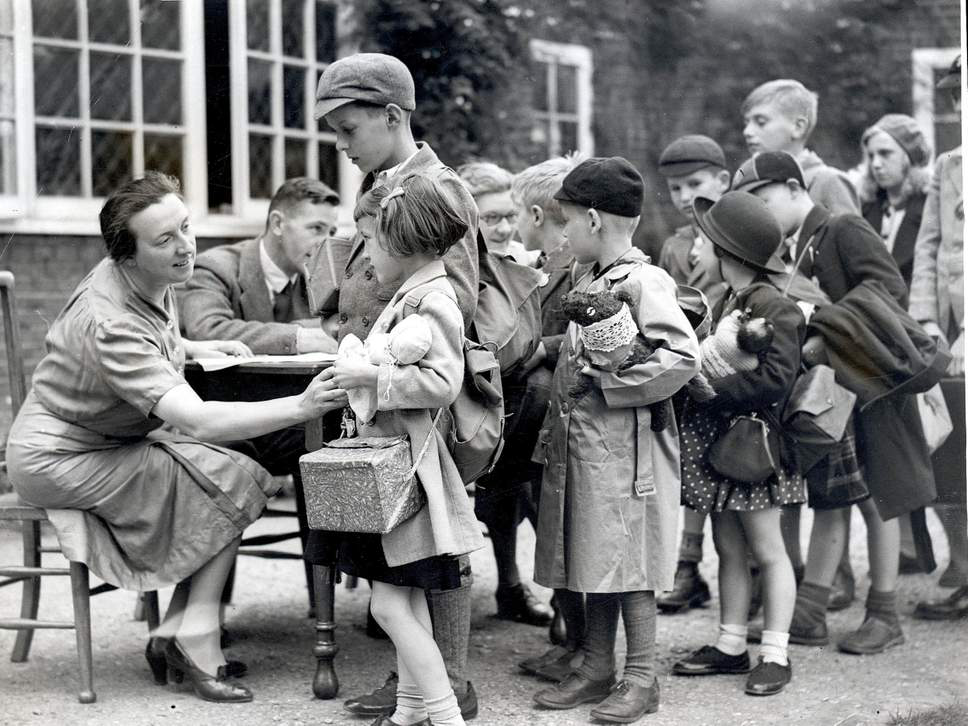 [Speaker Notes: Evacuees being processed for distribution at their destination.]
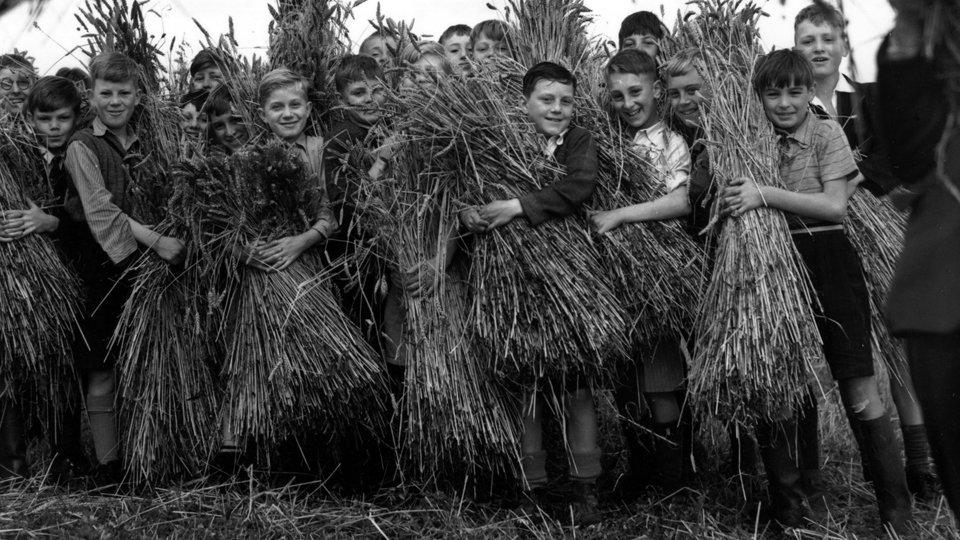 [Speaker Notes: How does this picture of evacuees compare with the first picture? [Expressions, staged rather than snapped]]
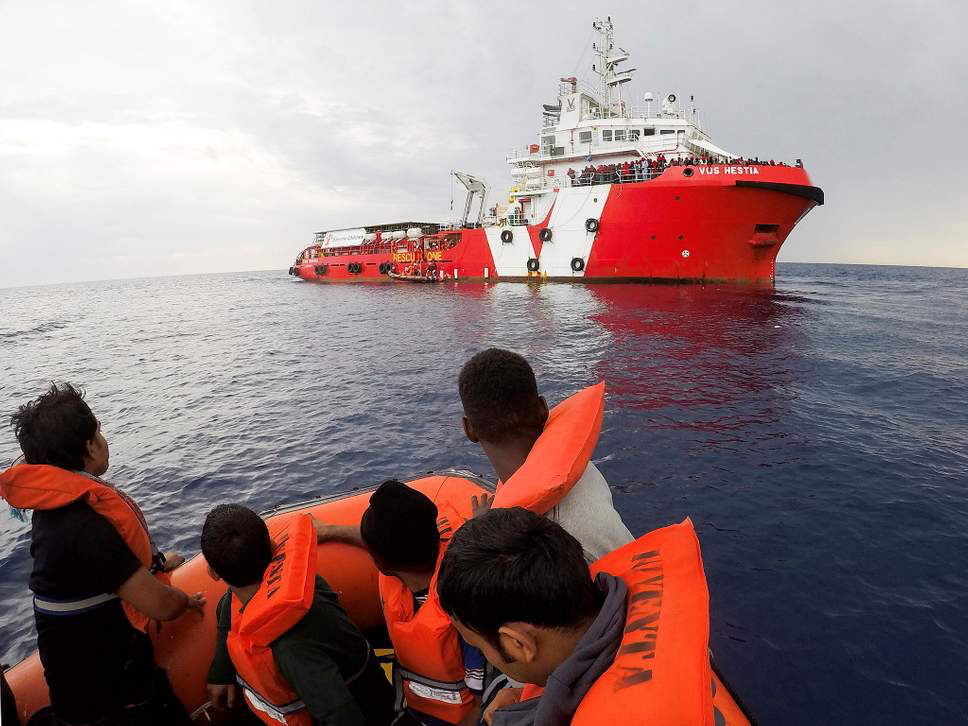 [Speaker Notes: Child migrants making the dangerous journey across the Mediterannean.]
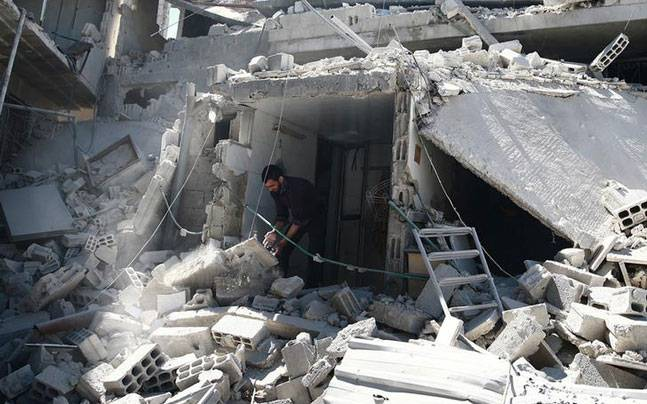 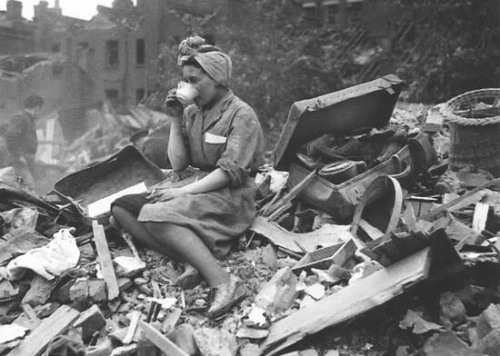